MATERIAL DE APOYO 8°AÑO  Guía N°18
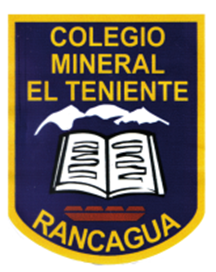 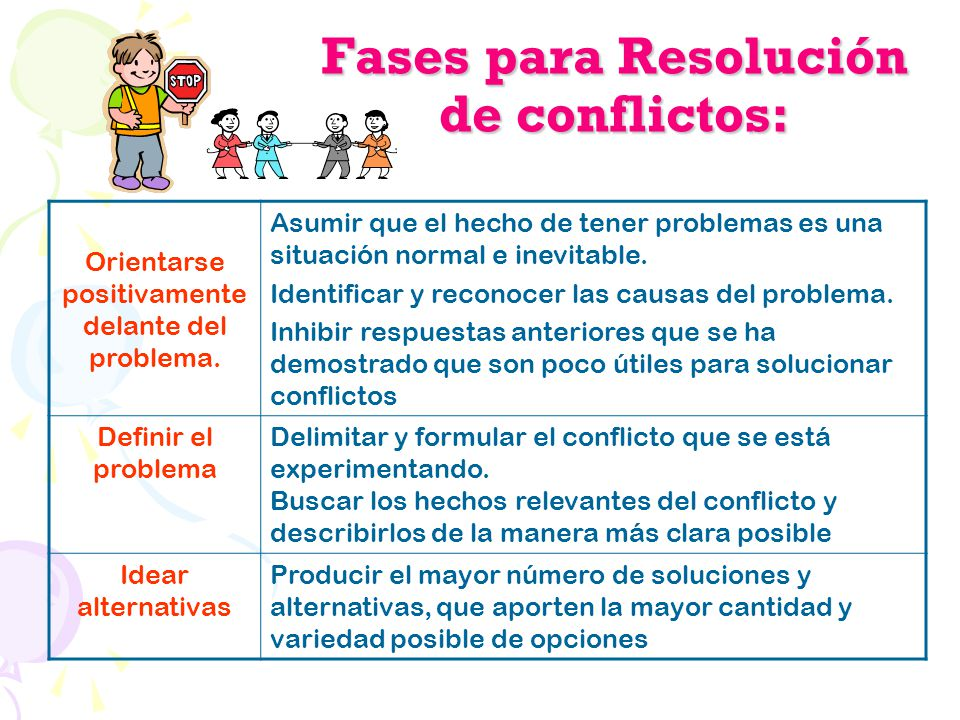 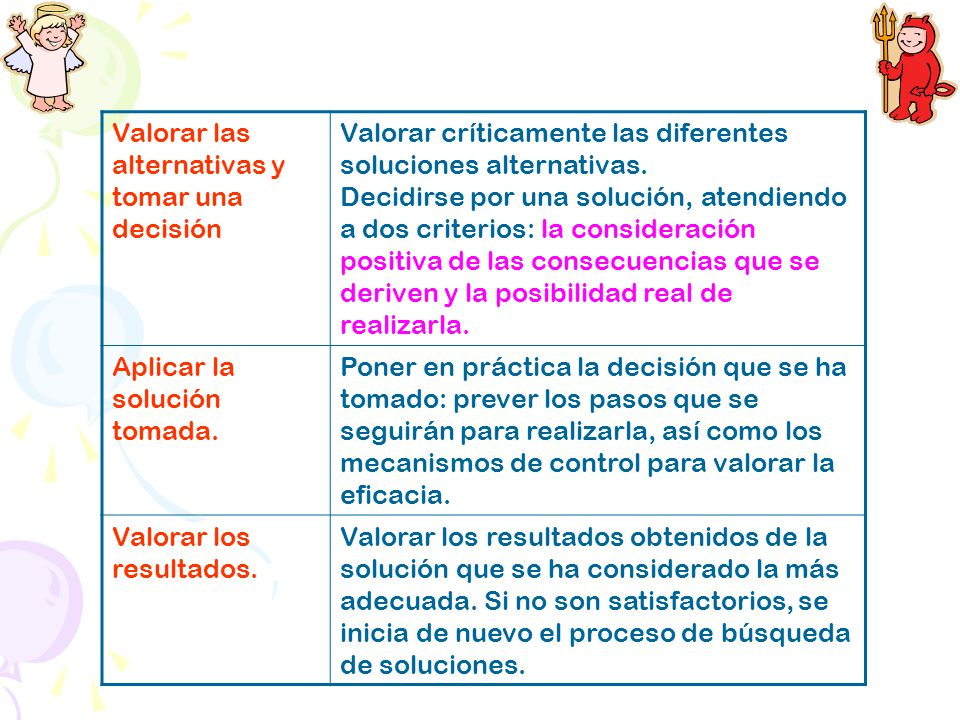 Te recomiendo que veas este video“El Puente” Resolución de Conflictos
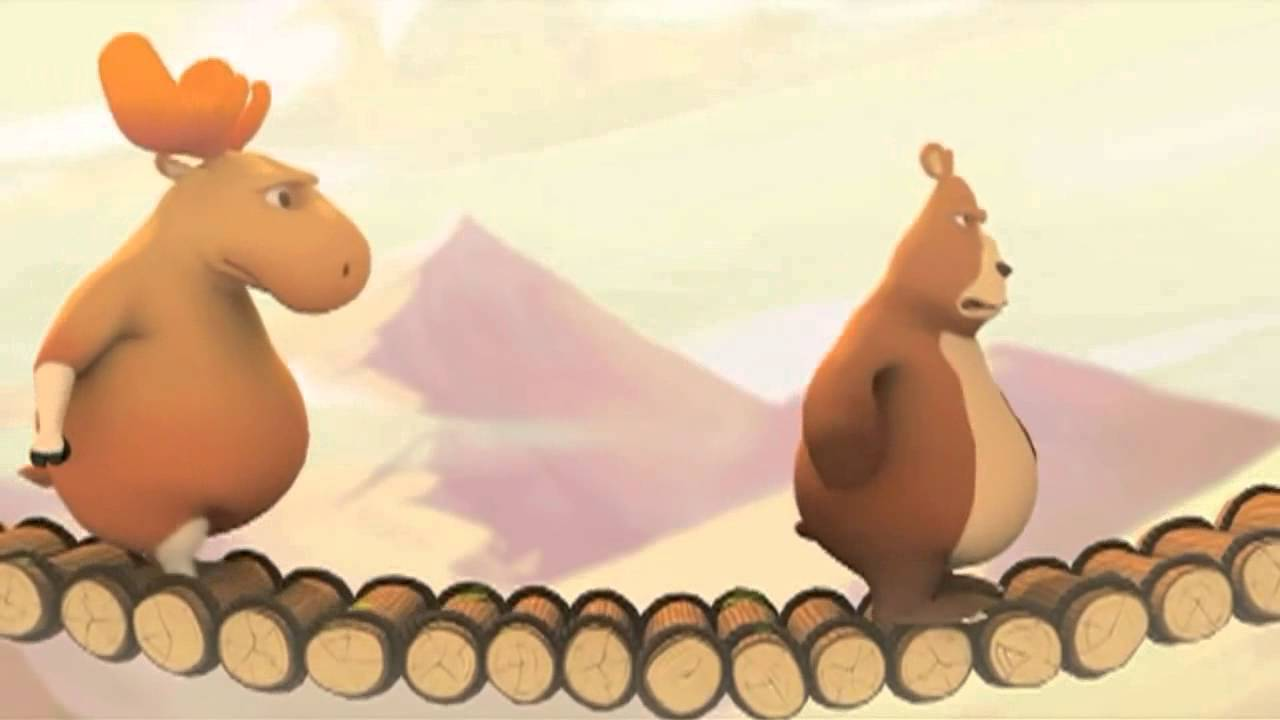 https://www.youtube.com/watch?v=ZgaidCmzfHk